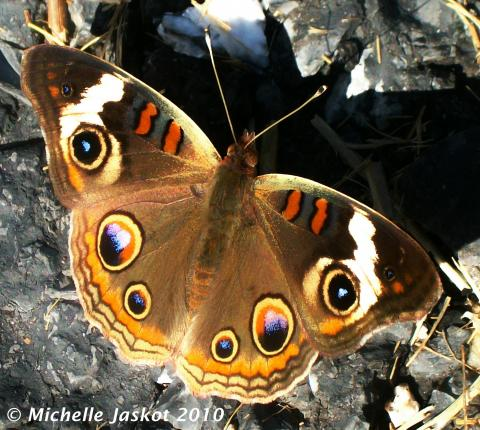 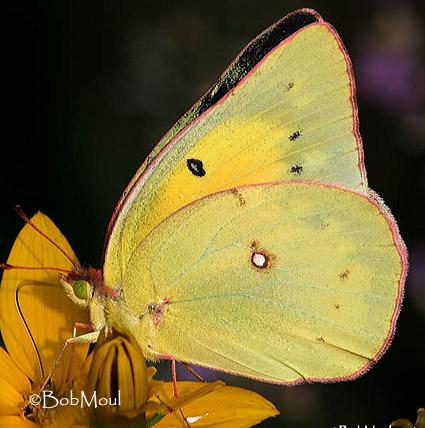 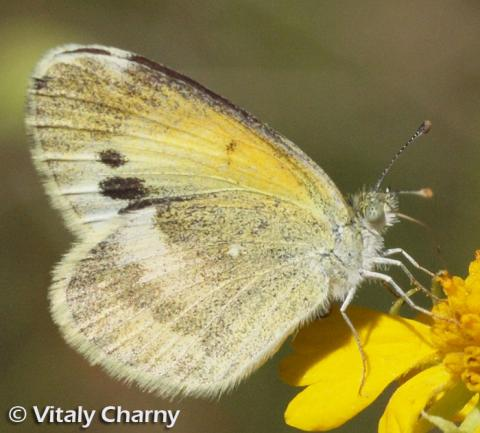 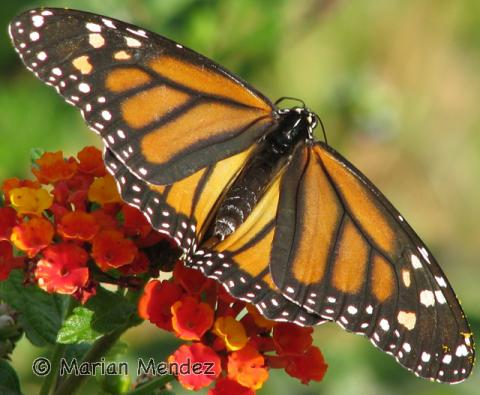 Using Ecoinformatics to drive studies of Plant-Insect Interactions
An investigating of butterfly-host plant 
interactions present and future
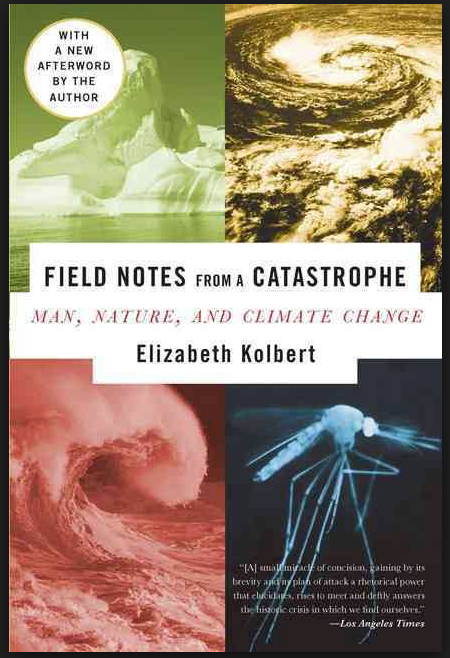 How was Kolbert’s approach to describing climate change different from that of a traditional scientific journal article? Please provide an example.
How was Kolbert’s approach to describing climate change similar to that of a typical article from the peer reviewed literature? Please provide an example.
Kolbert Discussion Cont’d
What aspect of an organisms biology can be affected by climate change?
What are the potential outcomes of effects of climate change on organisms?
How do the life history traits and genetics of these organisms affect the outcome?
What challenges and limits do scientists have in studying these questions?
“Ecology for a very long time has been trying to explain why species have the distribution that they do, why a species can survive here and no one there, why some species have small distributions and others have broad ones”
Kolbert pg. 86
Ecology is focused on
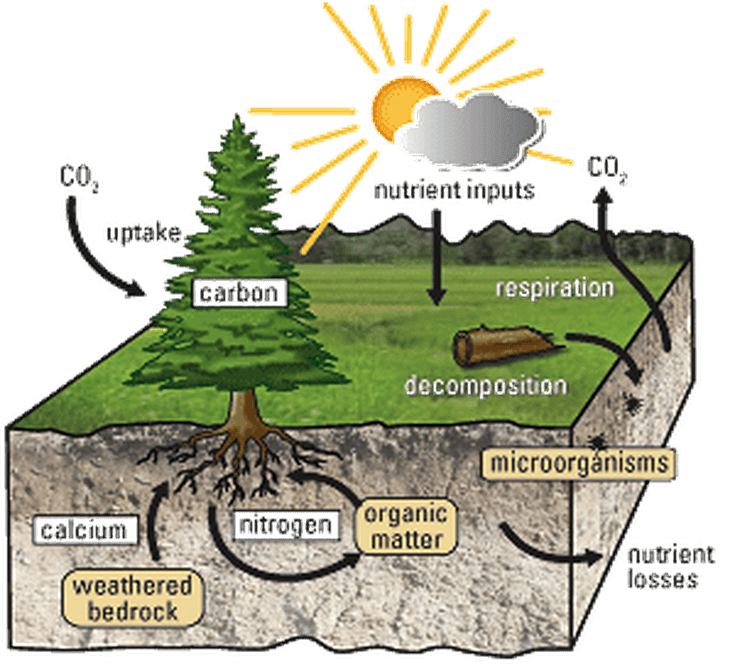 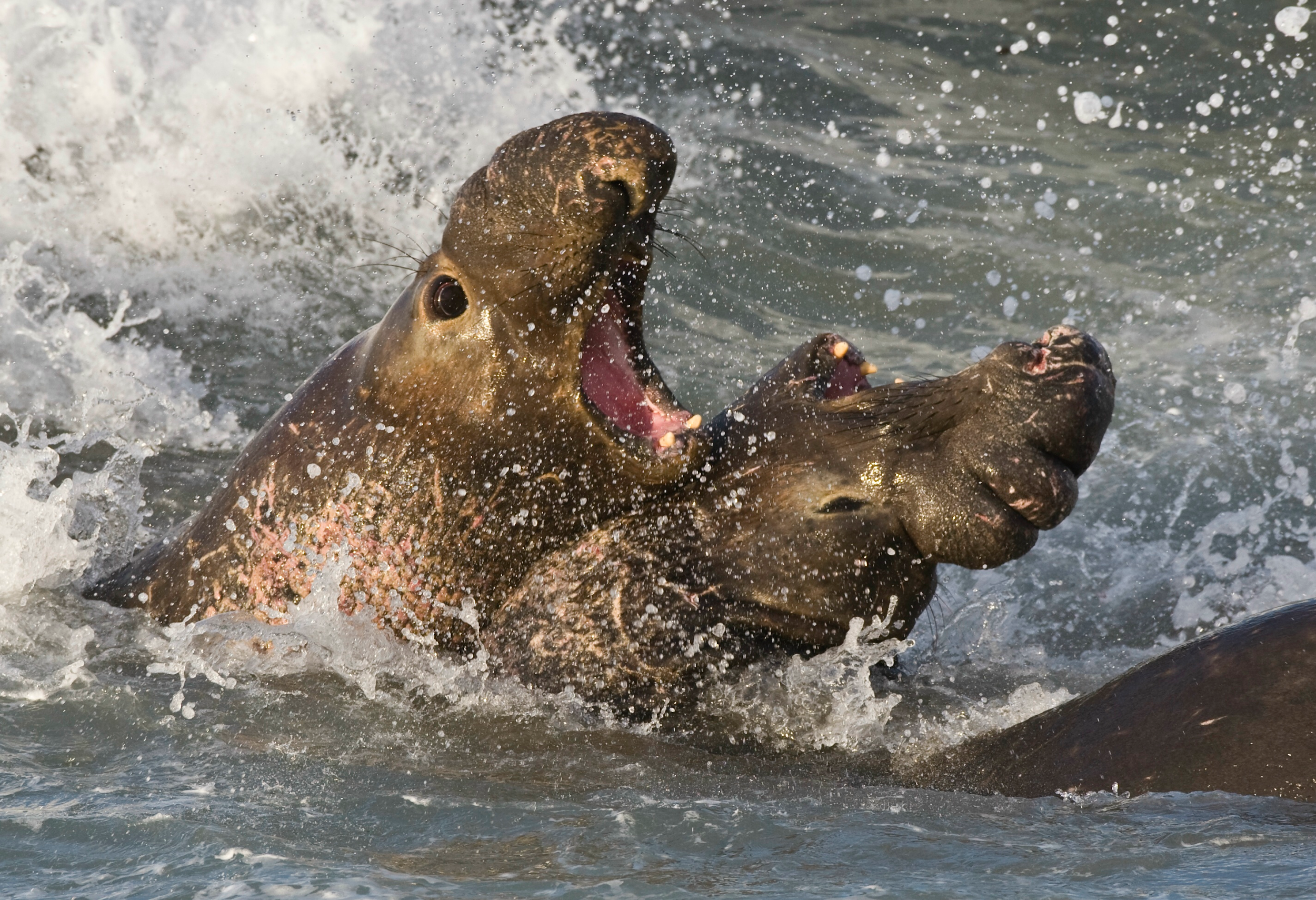 Wikimedia commons
Wikimedia commons
Movement of nutrients & energy through a living system
Life processes, interactions, and adaptations
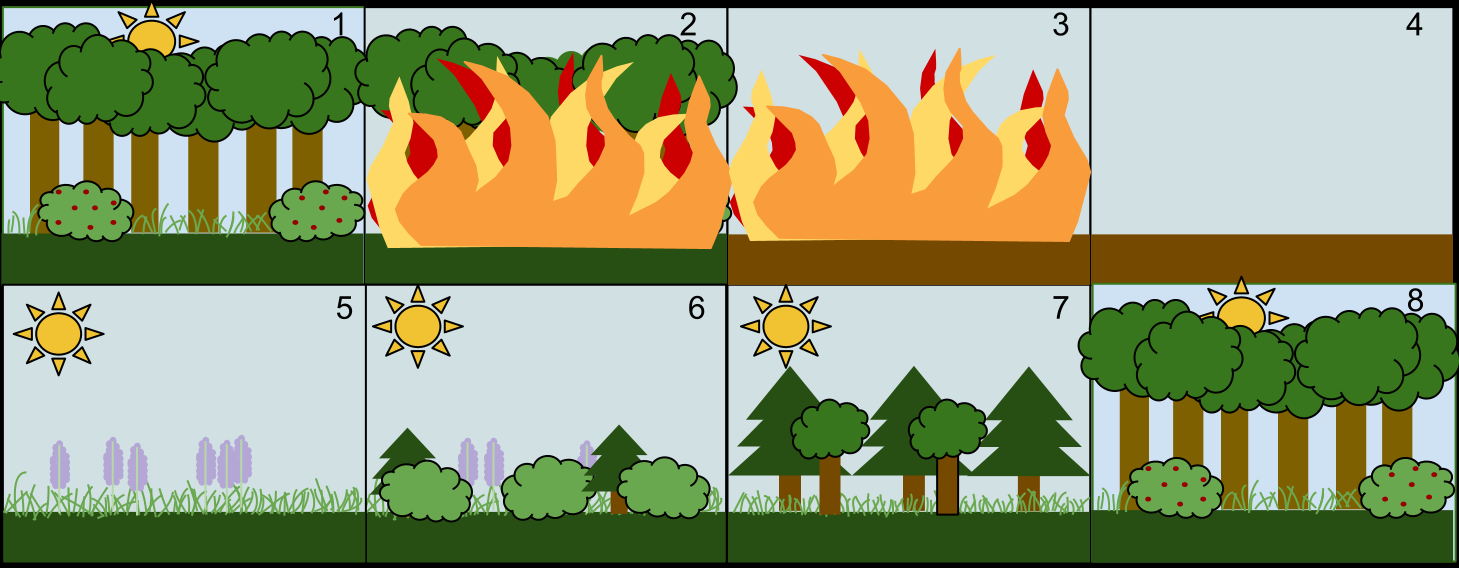 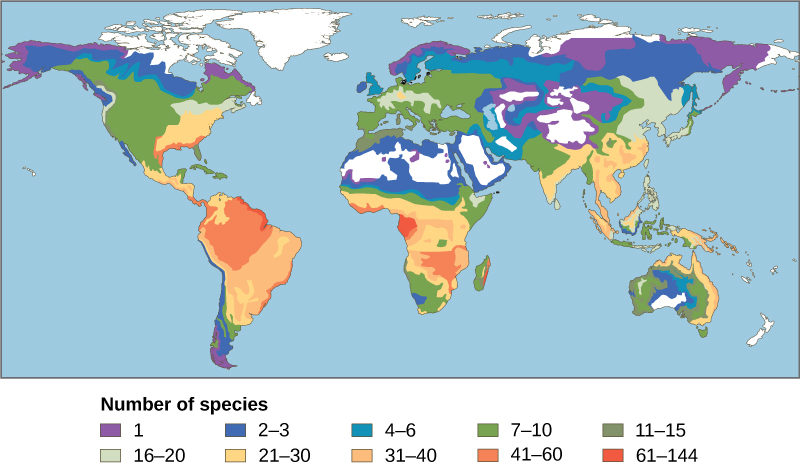 Wikimedia commons
Wikimedia commons
Development and destruction of ecosystems
Abundance & distribution of organisms and biodiversity
Biodiversity is
the variability and variety of life on earth
Gains and losses are common through the history of earth, but mass extinctions have only happened 5 times
All mass extinctions have been correlated with increases in atmospheric CO2
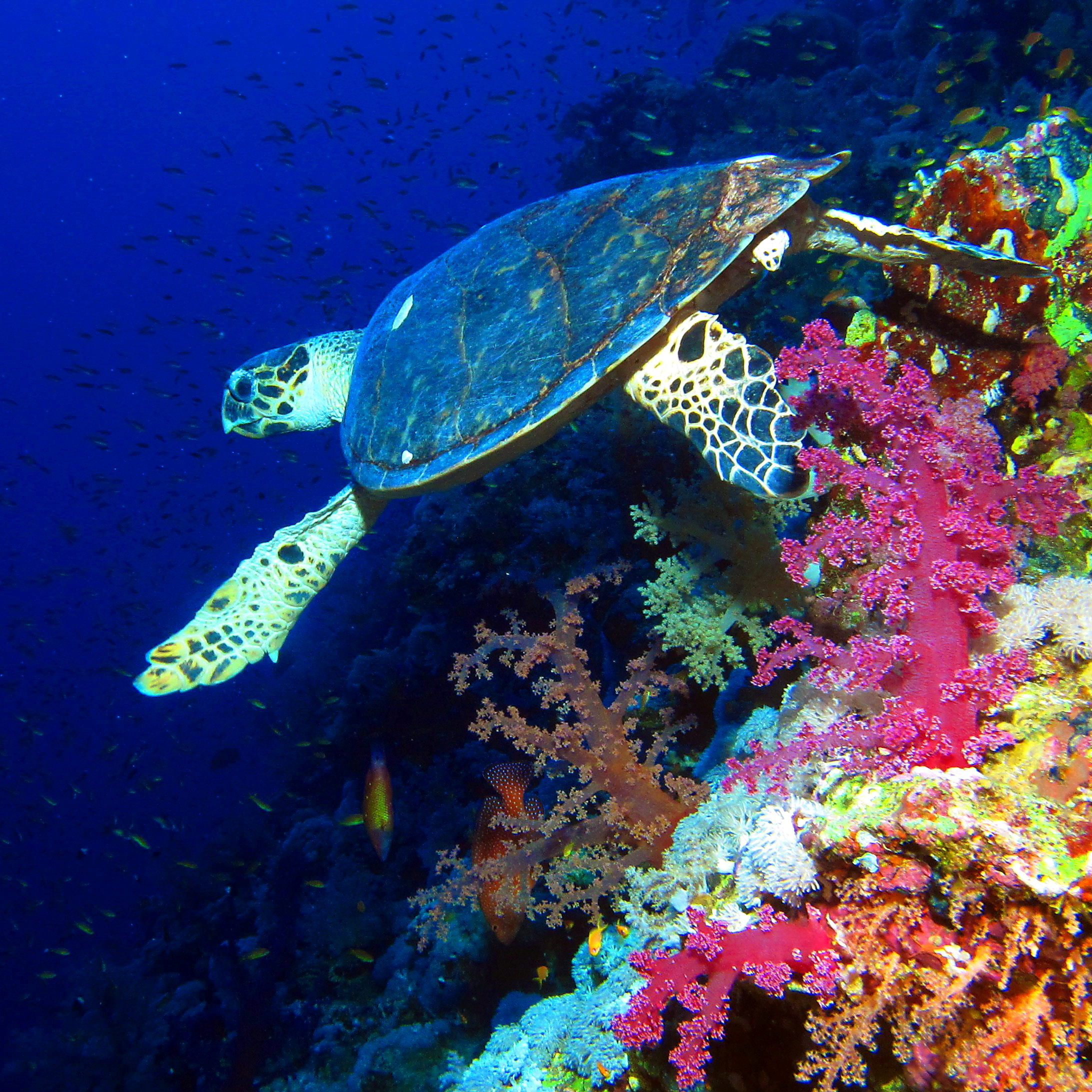 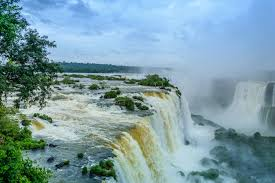 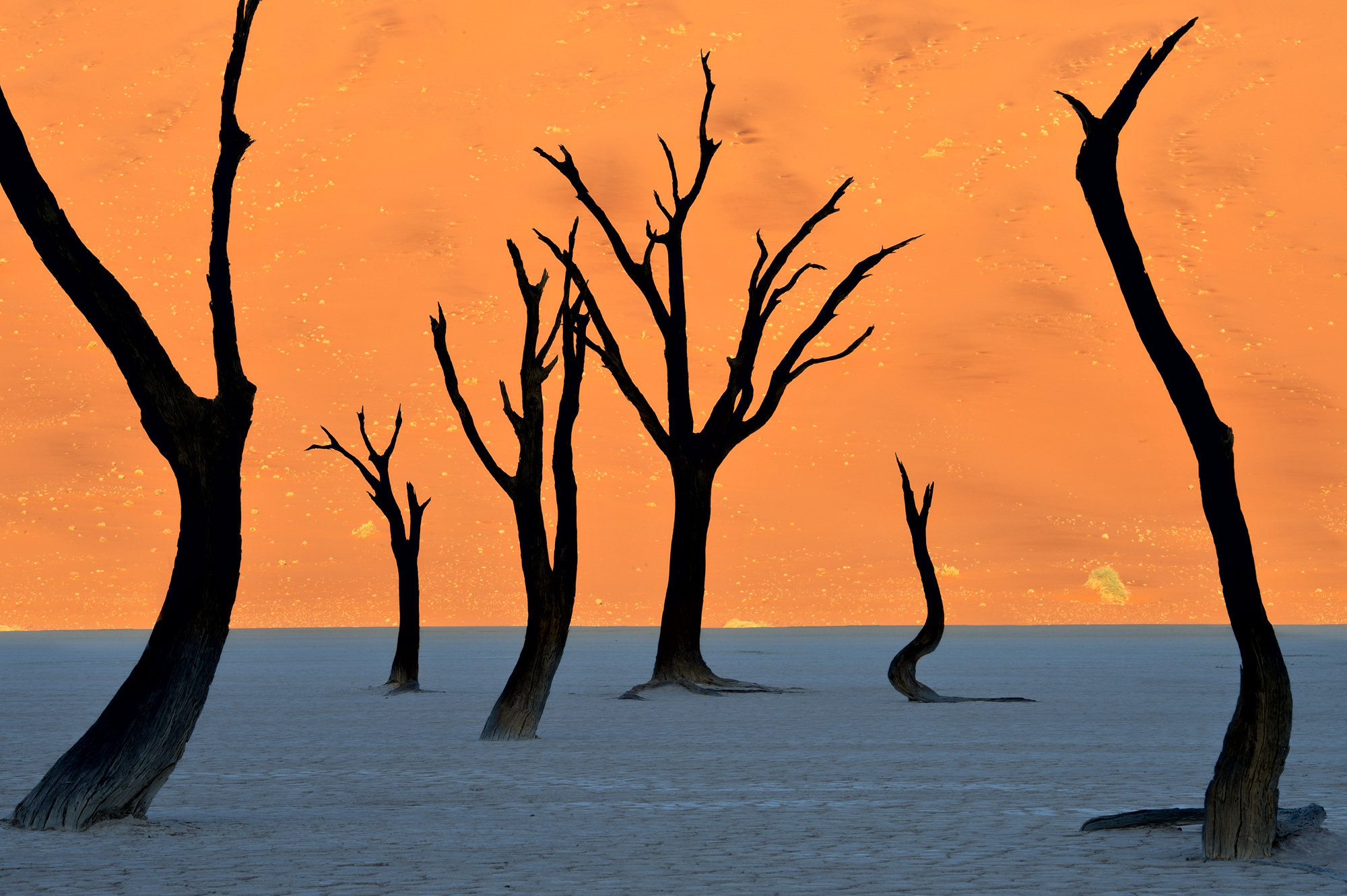 Wikimedia commons
Wikimedia commons
Jon McCormack
Biodiversity data shows us
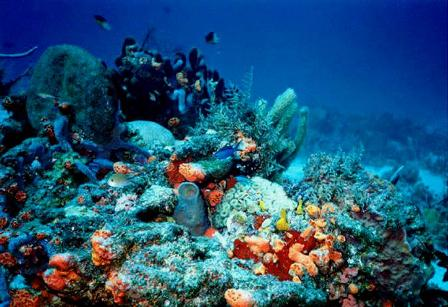 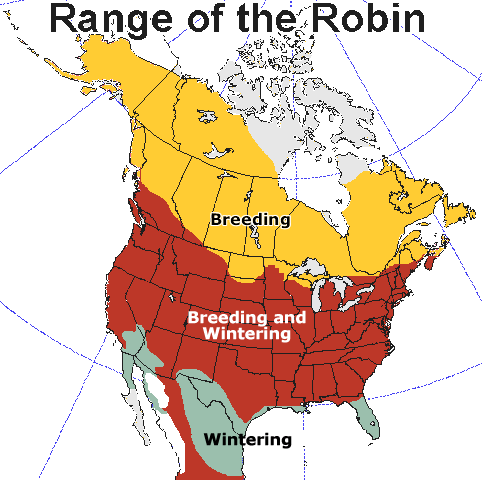 Why there places and times with many or few species
Wikimedia commons
ebird.org
Abiotic Factors, Biotic Factors, Historical Contingencies
Here we are focused on biodiversity
How many species there are at a particular location and time?
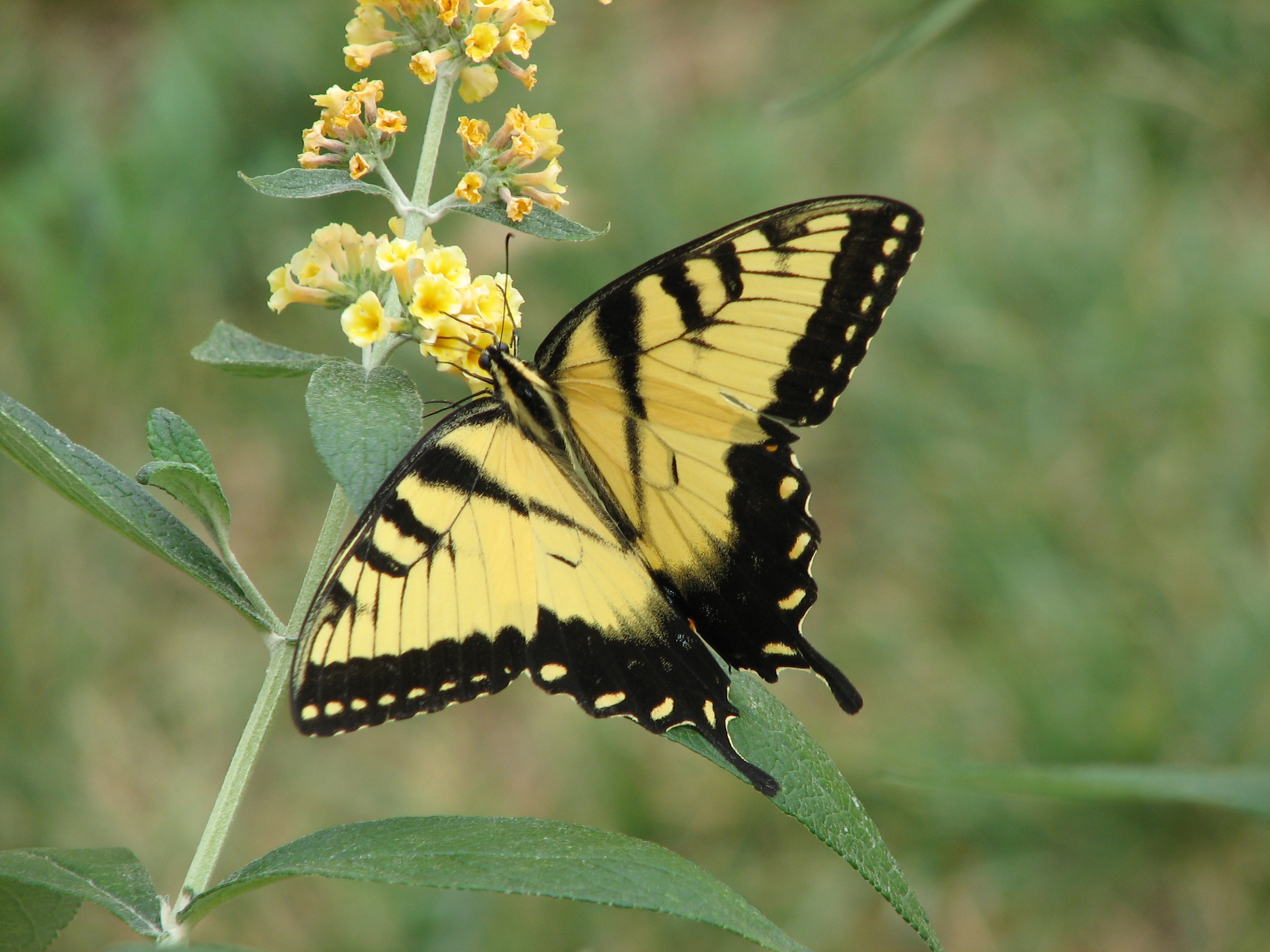 We’ll focus on butterfly biodiversity
Wikimedia commons
Historically biodiversity data has been collected two ways by two different groups
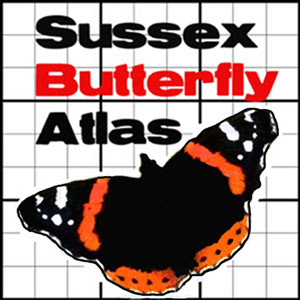 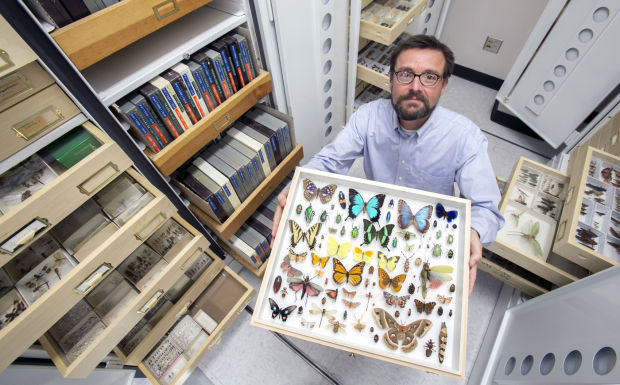 University of Arizona
Museum Collections - presence only data
Checklist Surveys - presence/absence data
Natural History Museums & Botanical Gardens
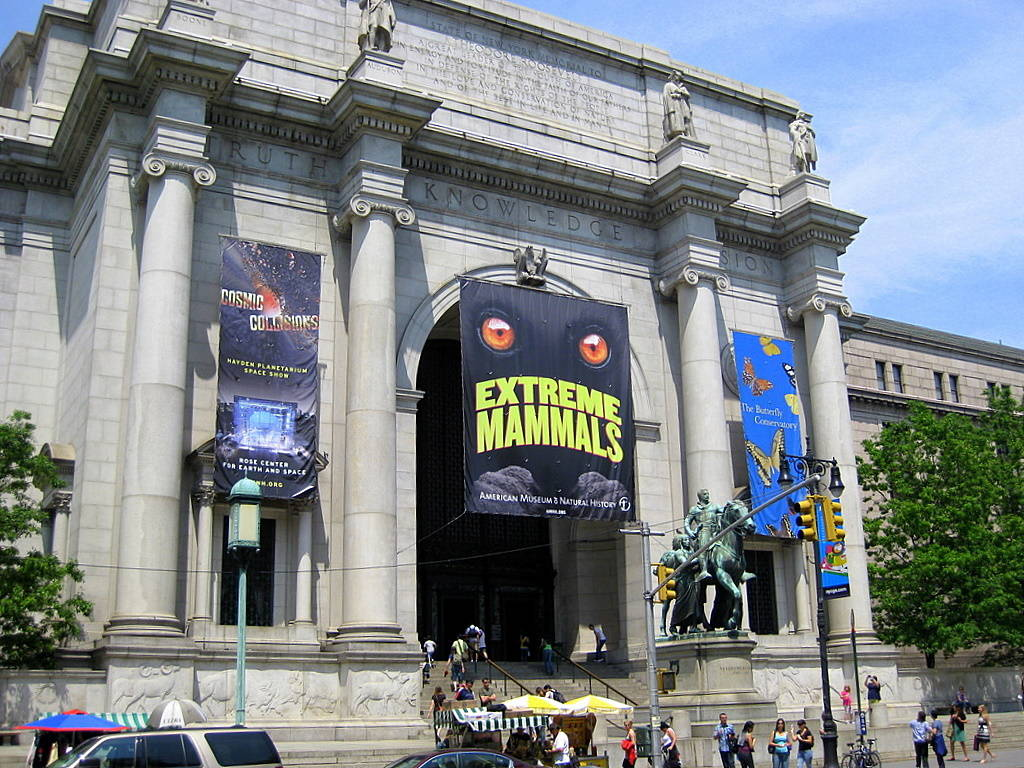 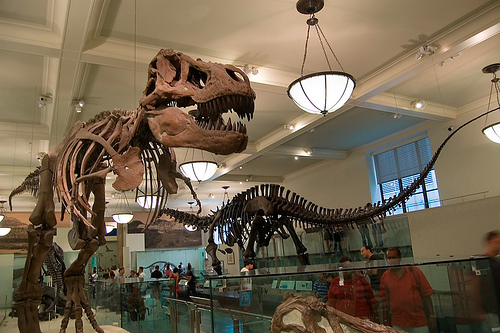 American Museum of Natural History
American Museum of Natural History
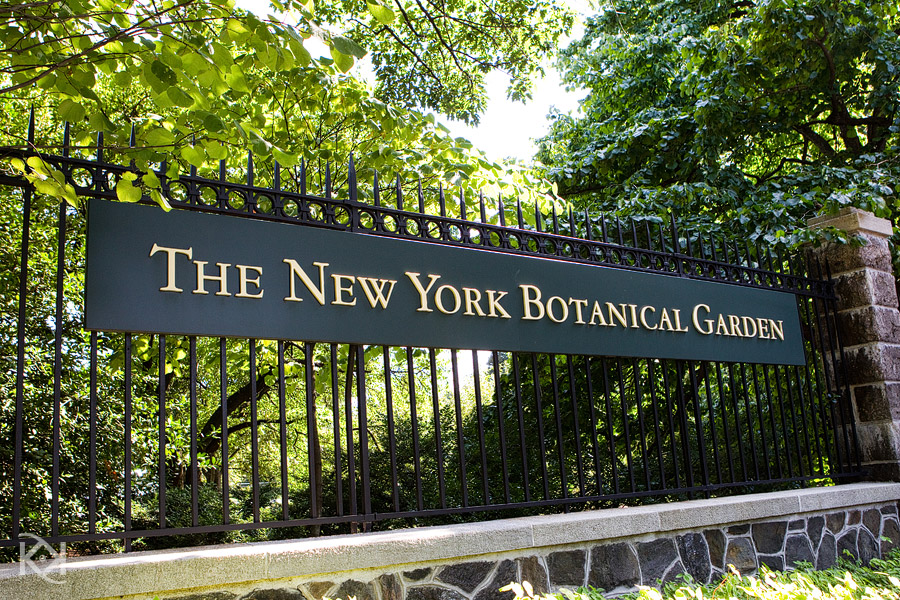 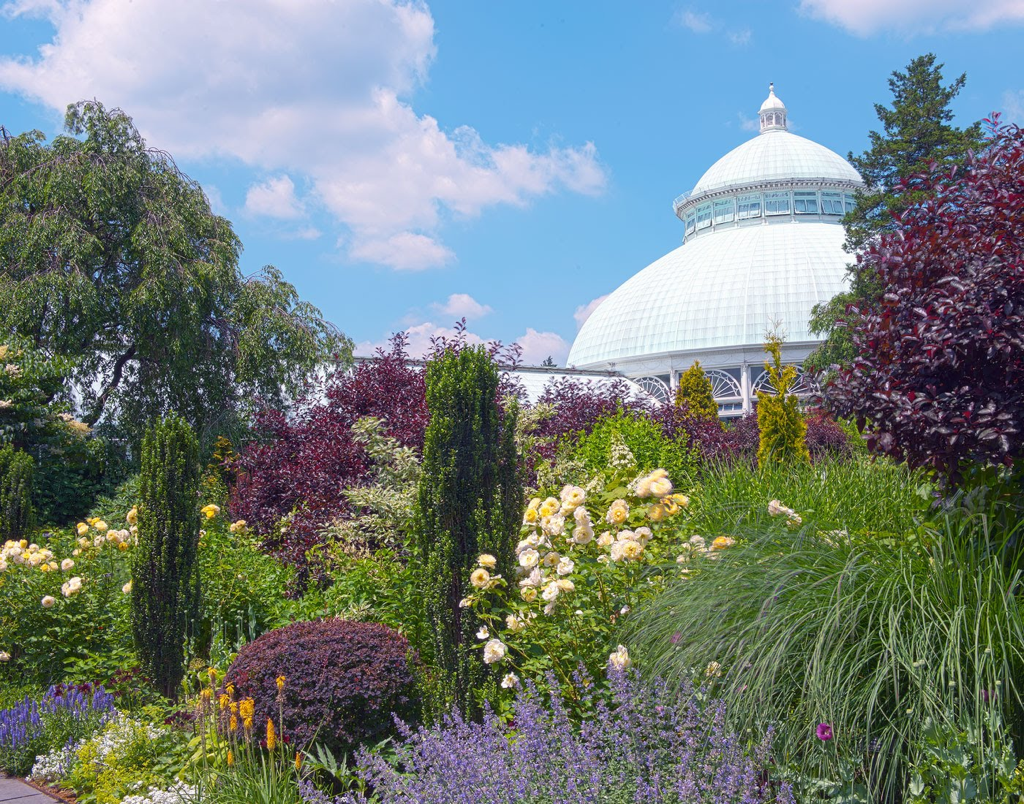 New York Botanical Gardens
Biodiversity on Display
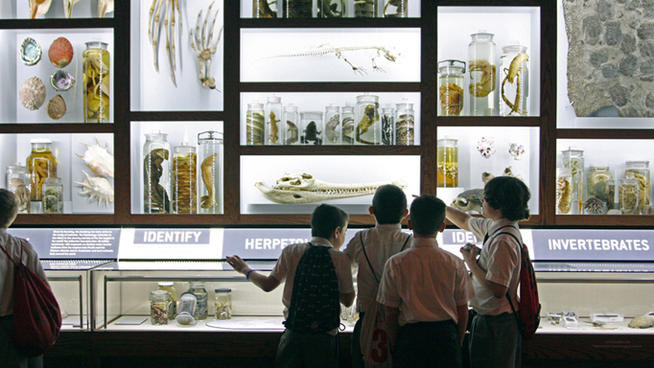 Philadelphia Academy of Natural Sciences
[Speaker Notes: Admittedly one of my favorite places to be are natural history museums that often provide an unusual glimpse of biodiversity - what’s unusual is bringing together all these related organisms from the far corners of the earth - and knowing except in their preserved forms in the display cases they may have otherwise never encountered each other. What I want to talk about today is how we go about the business of classifying organismal diversity and how we can understand how these forms have changed over time]
Biodiversity collections behind the scenes of Natural History Museums
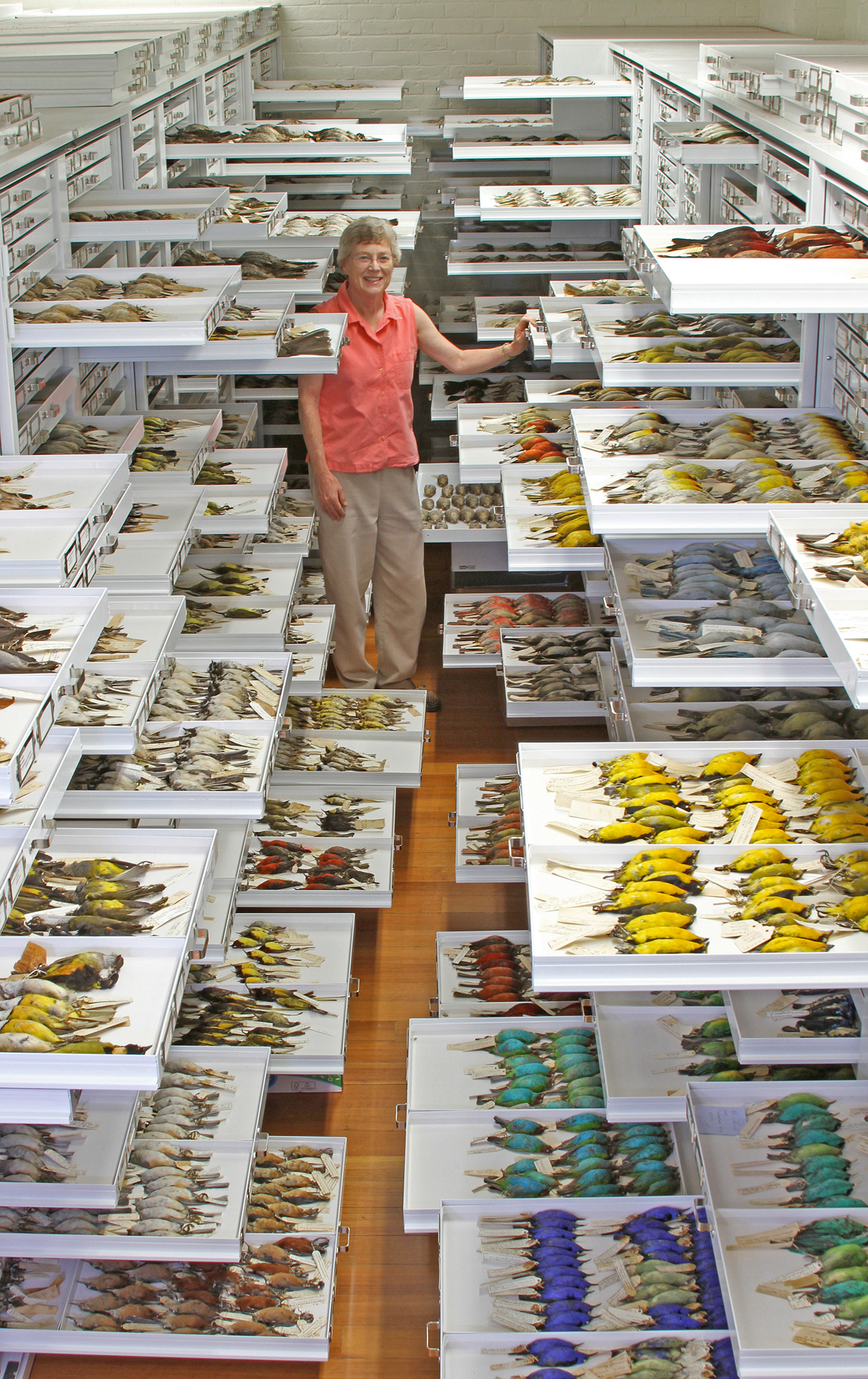 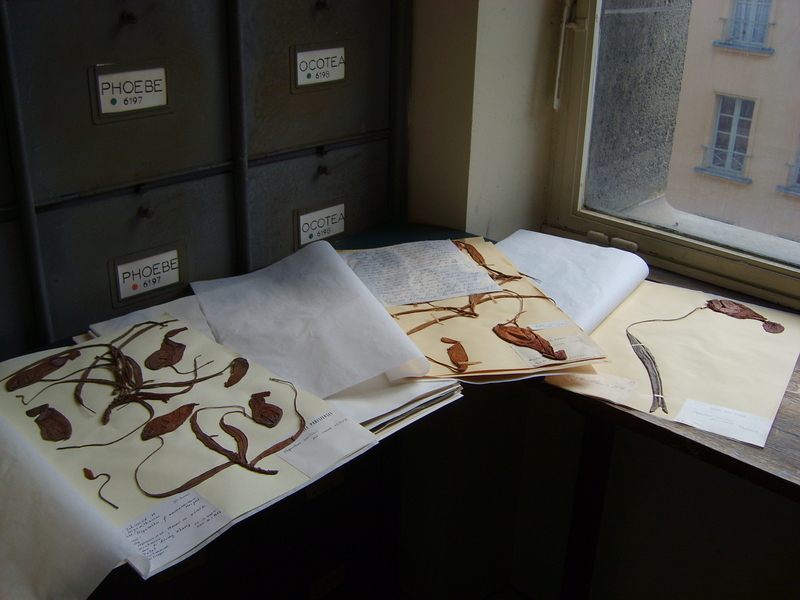 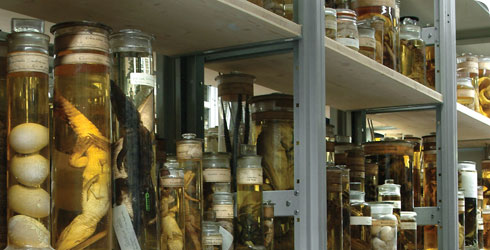 Wikimedia commons
Herbarium Specimen
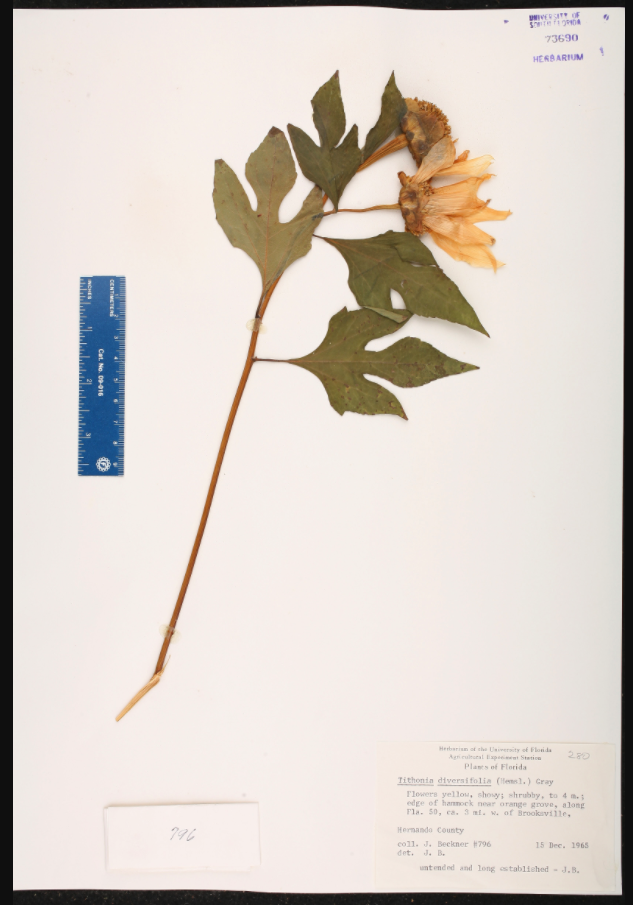 Label data
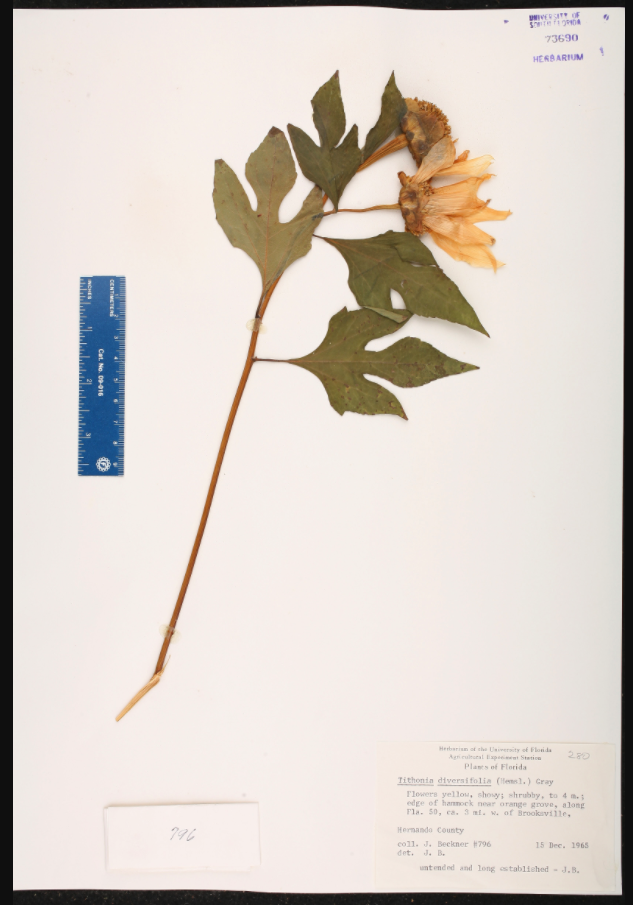 Wunderlin, R. P., B. F. Hansen, A. R. Franck, and F. B. Essig. 2018. Atlas of Florida Plants (http://florida.plantatlas.usf.edu/).[S. M. Landry and K. N. Campbell (application development), USF Water Institute.] Institute for Systematic Botany, University of South Florida, Tampa.
Some problems
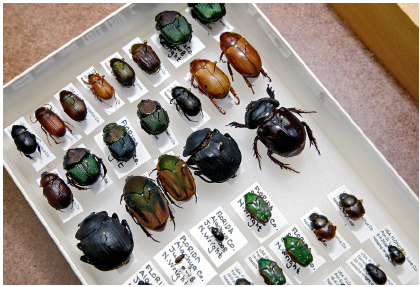 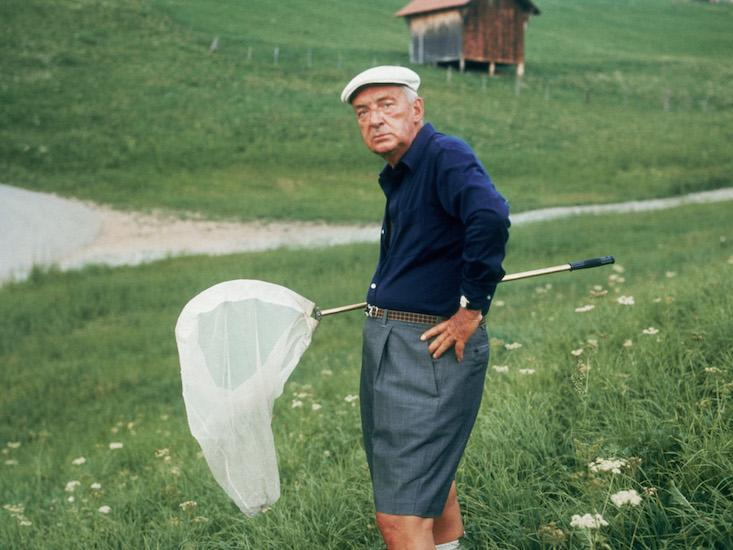 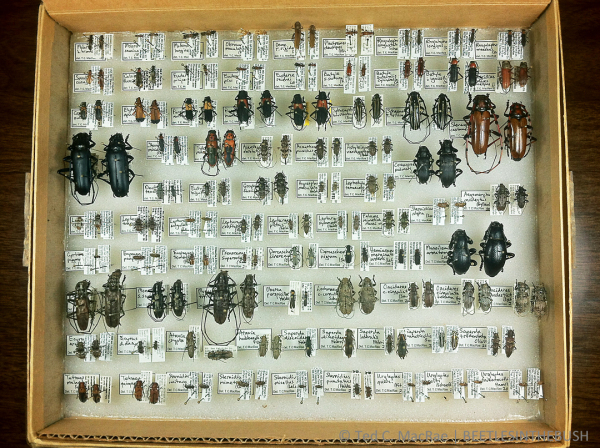 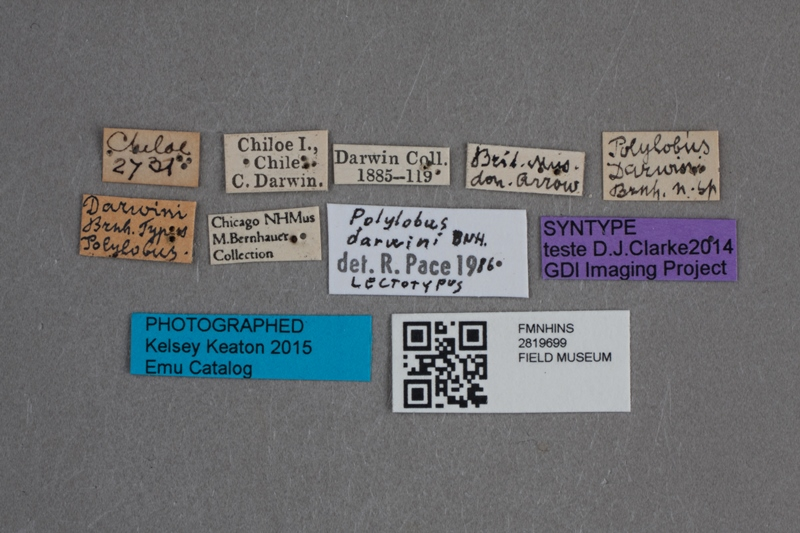 American Museum of Natural History
American Museum of Natural History
American Museum of Natural History
Inconsistent metadata
Non-digitized
Many contributors
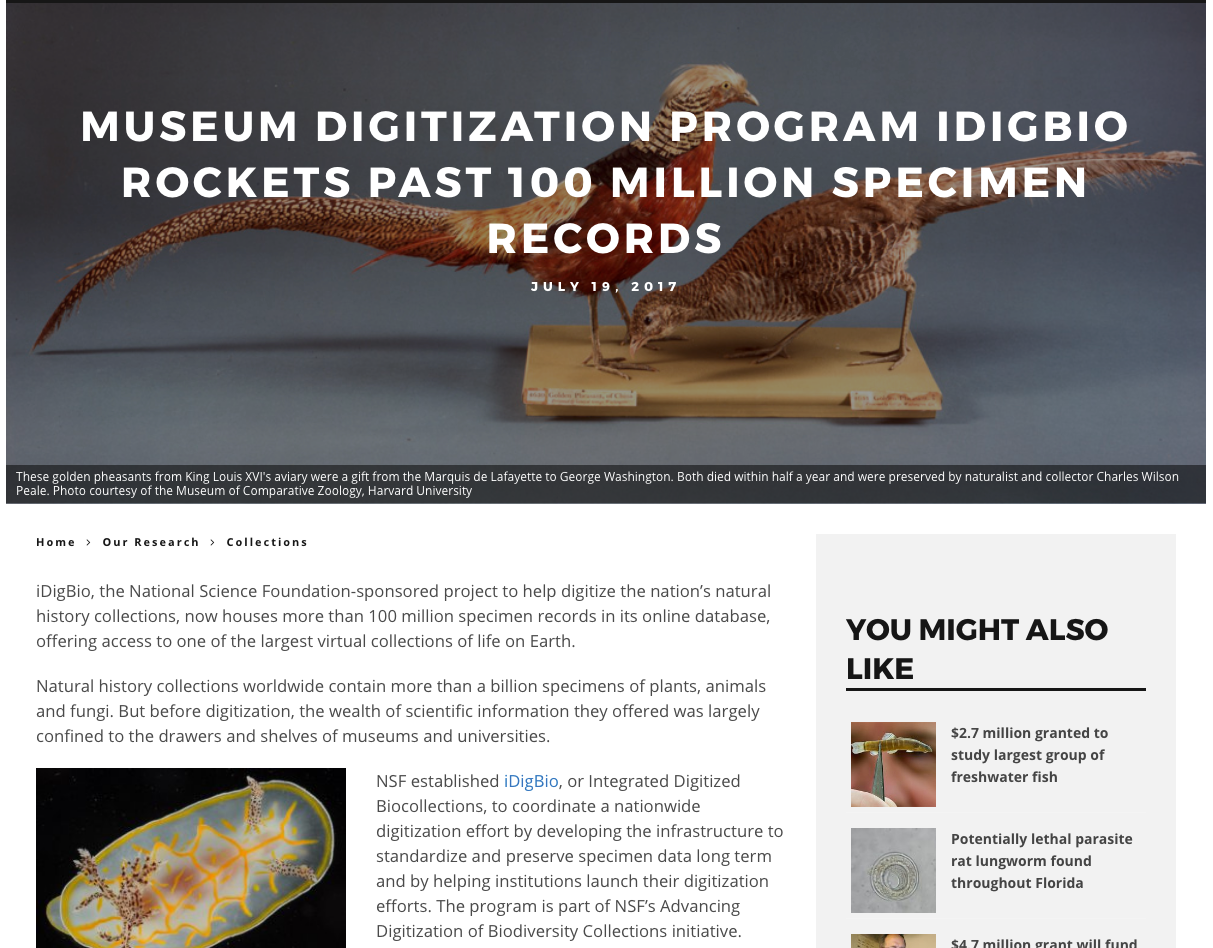 https://www.floridamuseum.ufl.edu/science/museum-digitization-program-idigbio-rockets-past-100-million-specimen-records/
We are at a transition point in biodiversity research
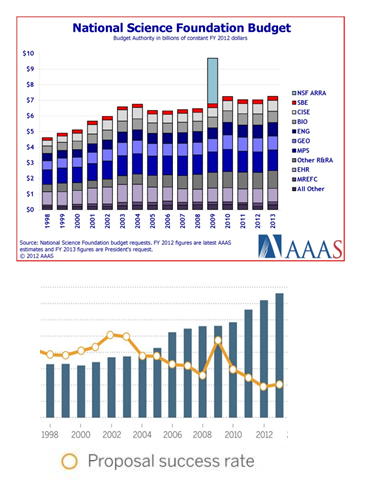 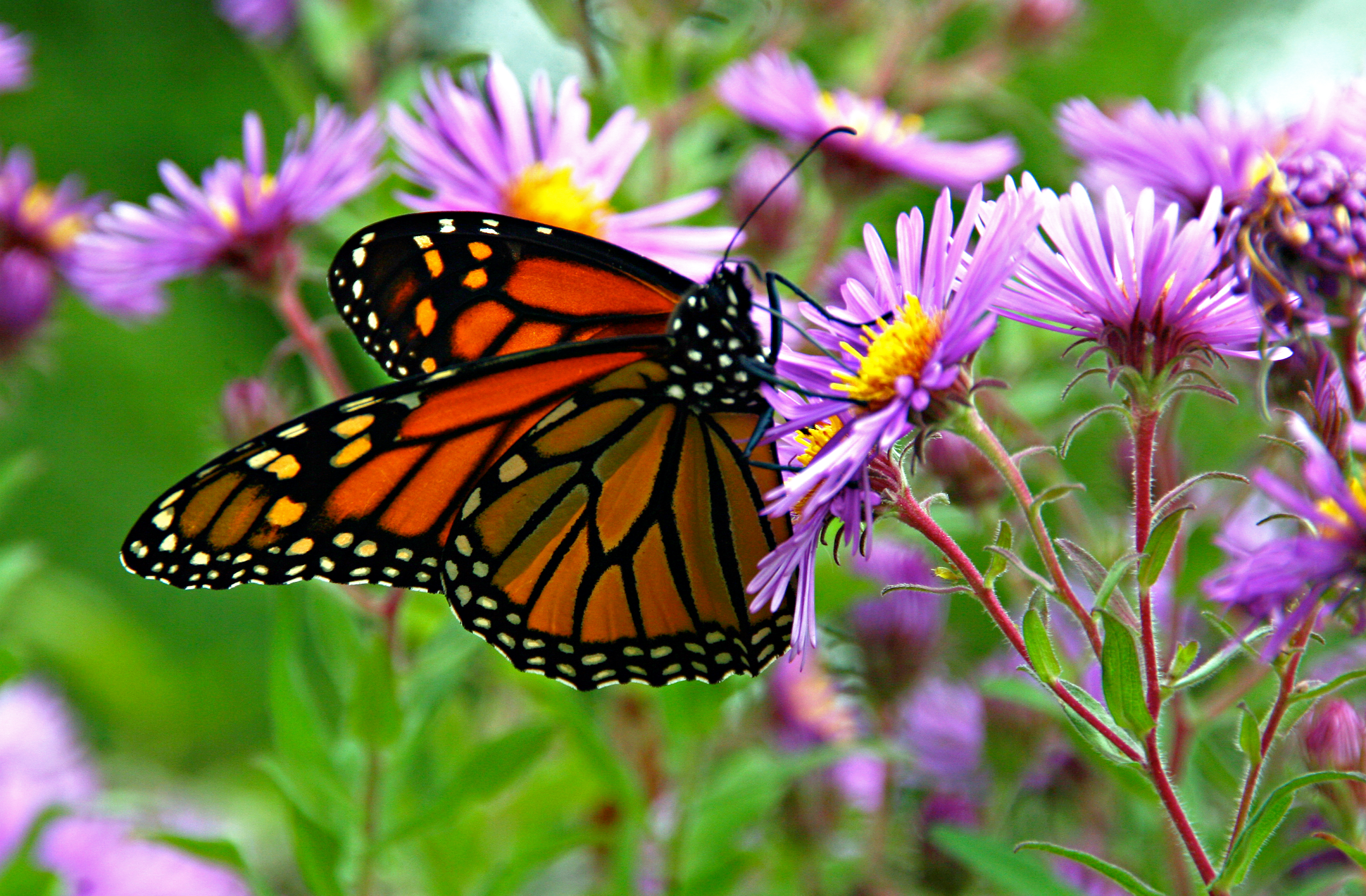 Wikimedia commons
National Science Foundation
Research Funding is Decreasing
Research Need for Conservation Increasing
Citizen volunteers are collecting biodiversity data
72 million US residents watch wildlife for fun

10 million US residents watch butterflies a minimum of 85 hours a year each

~ $1,700,000,000 in butterfly volunteer hours a year
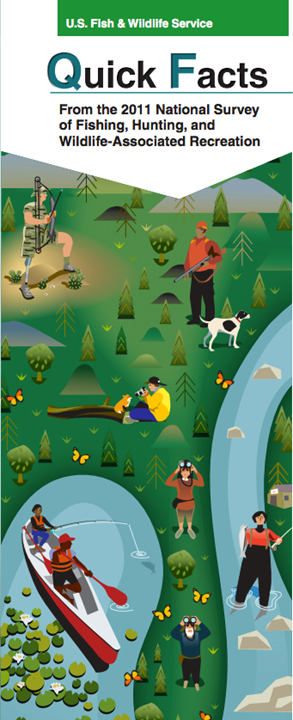 Citizen Science Efforts
What problems or questions in science can citizen science efforts help address? Try to come up with a specific example and what citizen science effort could assist in tackling that question.
New technology is helping fill the data gap
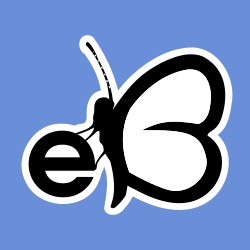 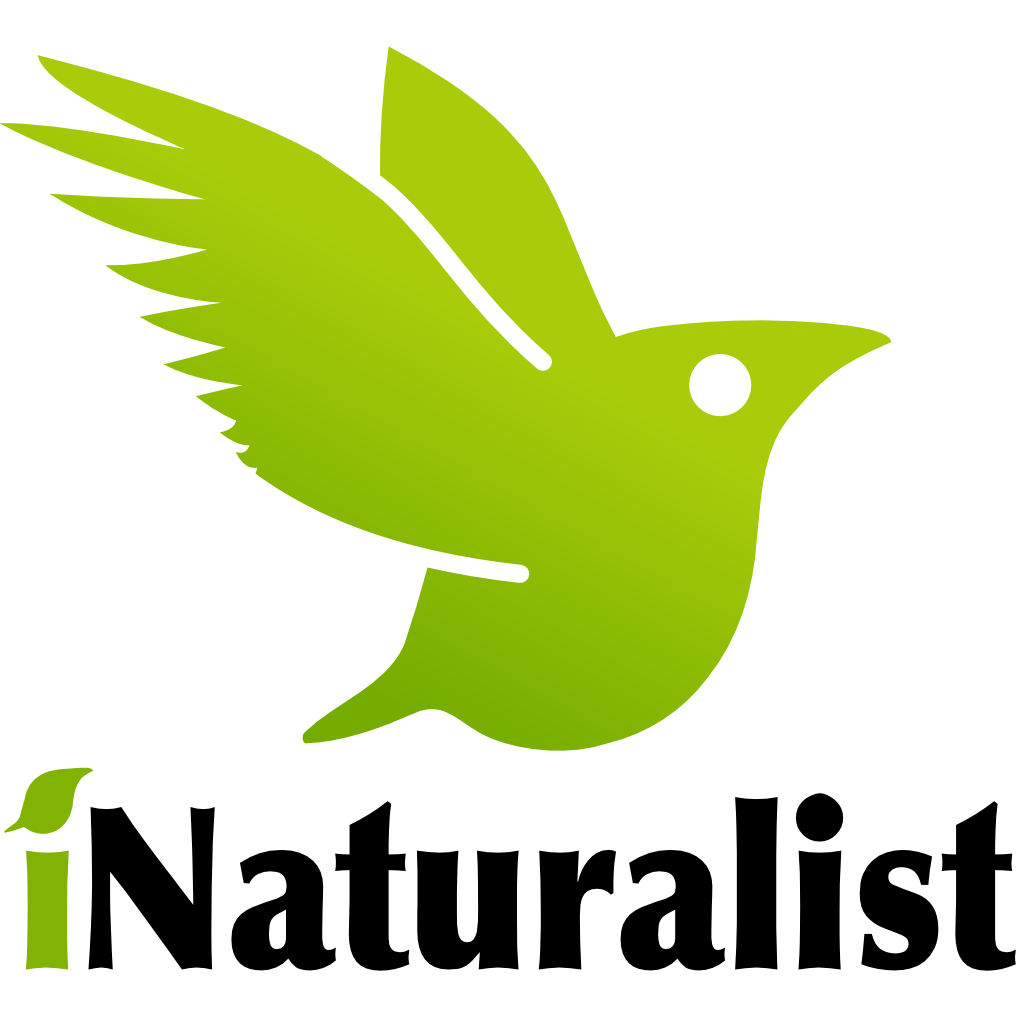 Presence-only data like museums
Presence-absence data like surveys
www.inaturalist.org
www.e-butterfly.org
Fewer problems?
Participants vary in their ability to identify organisms

Participants vary in their desire to travel

Participants vary in what organisms they like to engage with
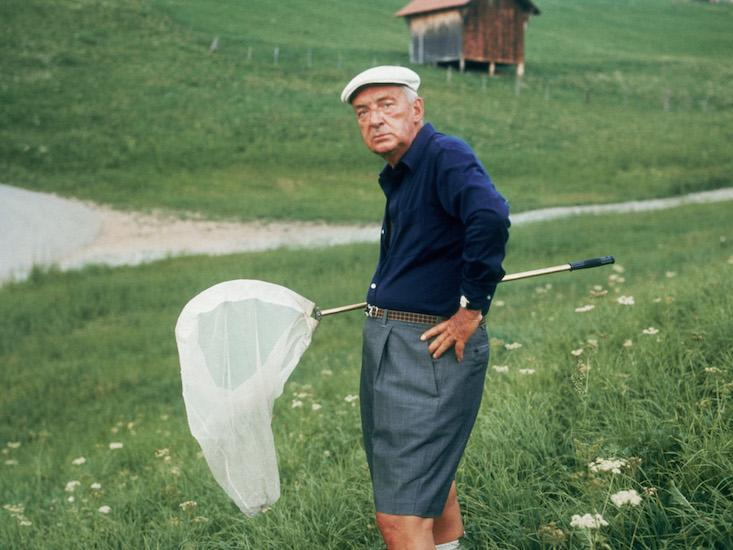 American Museum of Natural History
Many contributors
What is ecoinformatics?
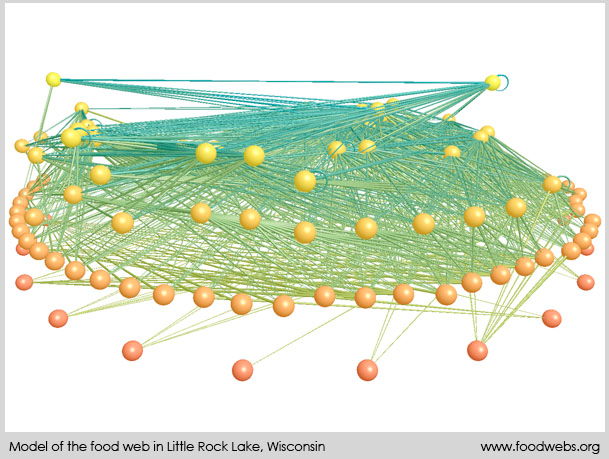 Ecoinformatics is a framework that enables scientists to generate new knowledge through innovative tools and approaches for discovering, managing, integrating, analyzing, visualizing, and preserving relevant biological, environmental, and socioeconomic data and information
Ecoinformatics is about scaling up
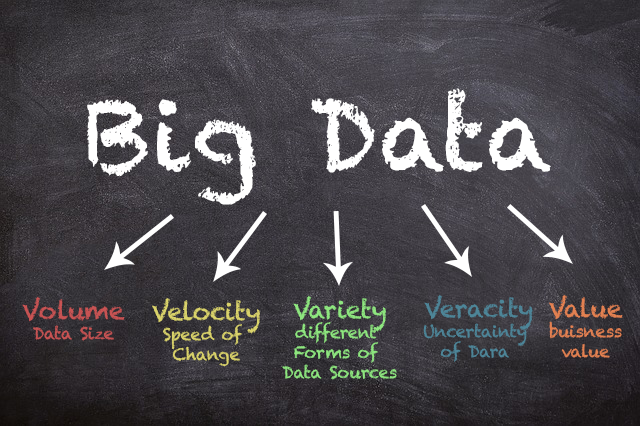 Wikimedia commons
Where do species live?
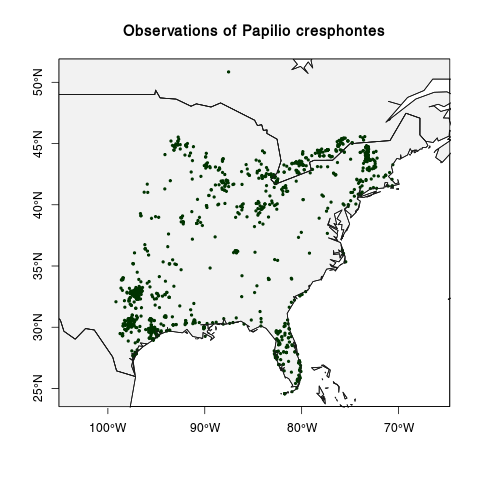 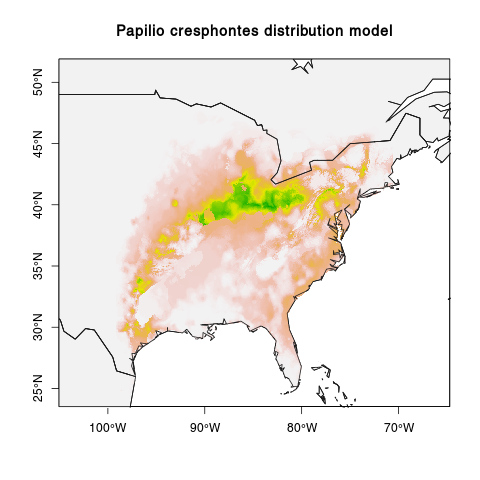 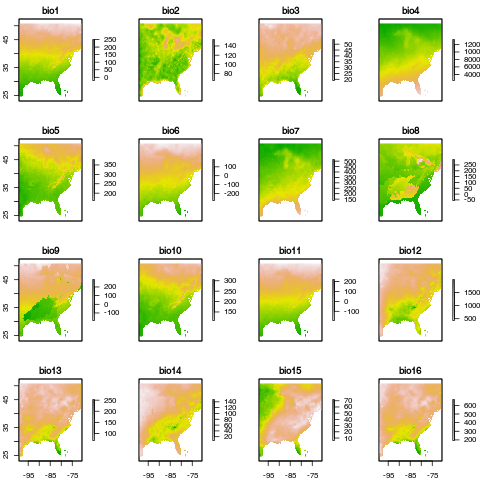 =
+
Species Distribution Modeling (SDM)
Why do we want all these SDMs?
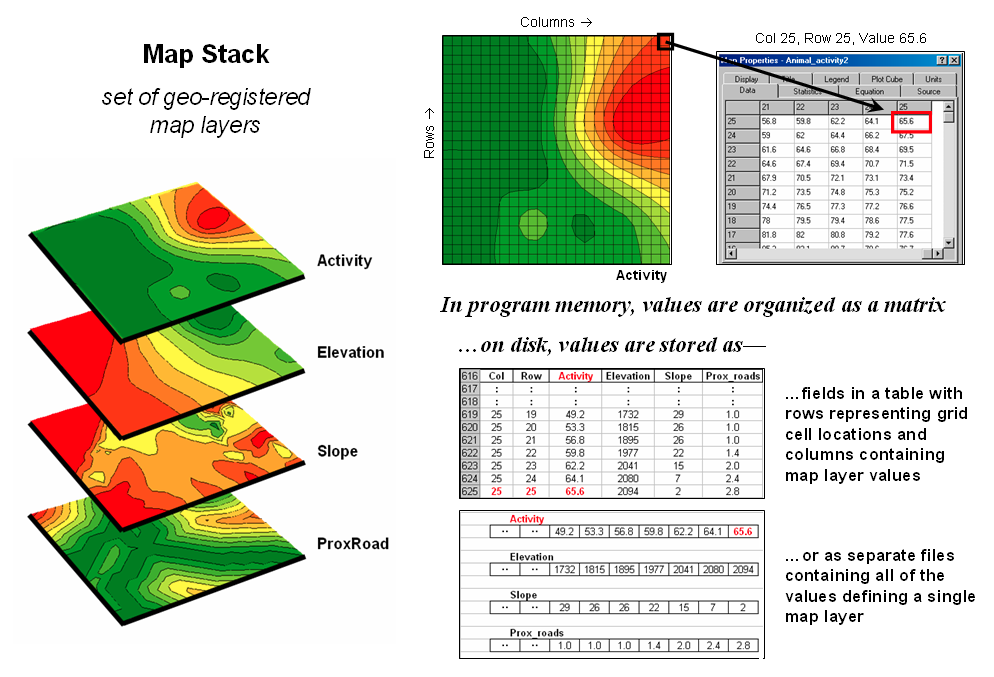 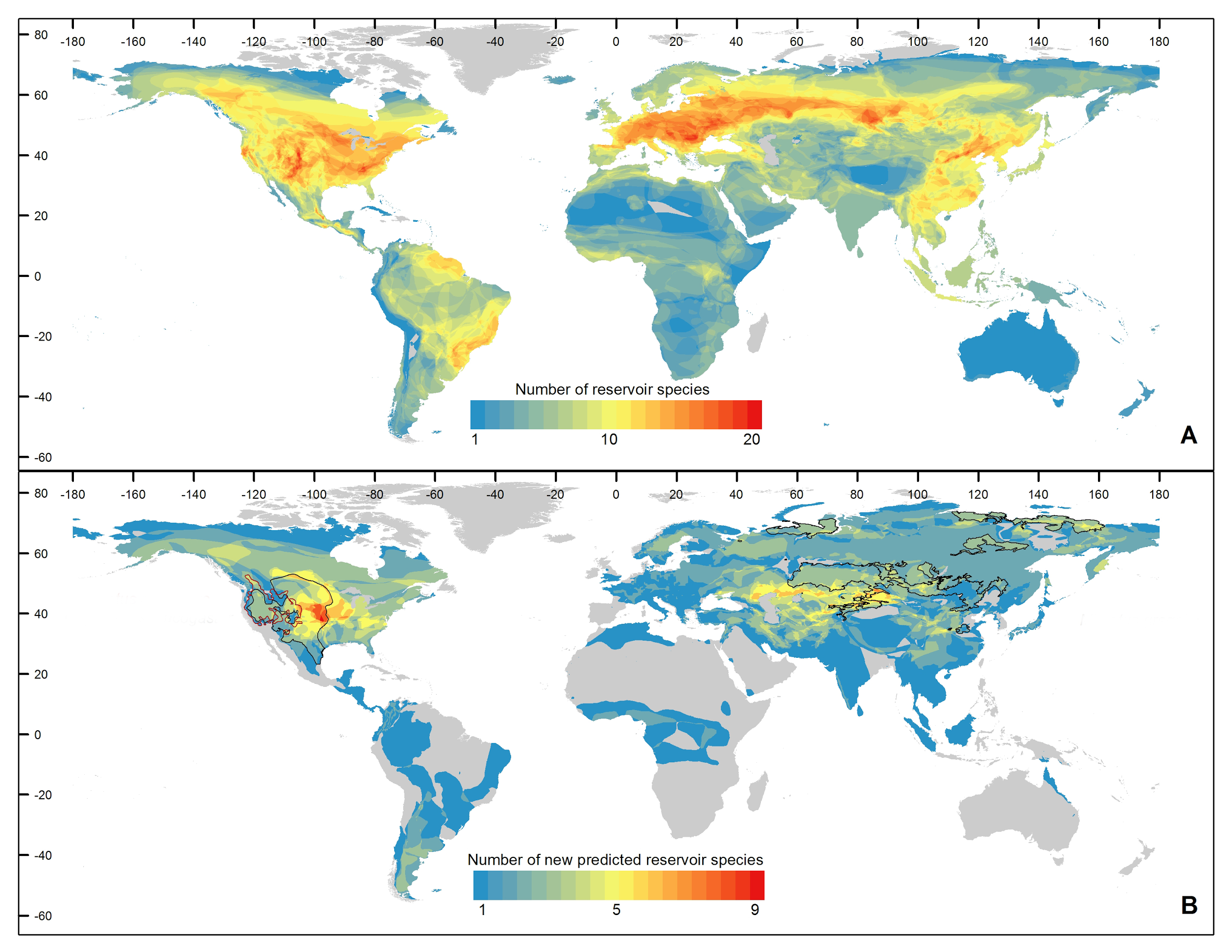 Species 1
Species 2
Species 3
Species 4
ebird.org
Biodiversity hotspots can be estimated from combining SDMs
Why do we want SDMs for butterflies?
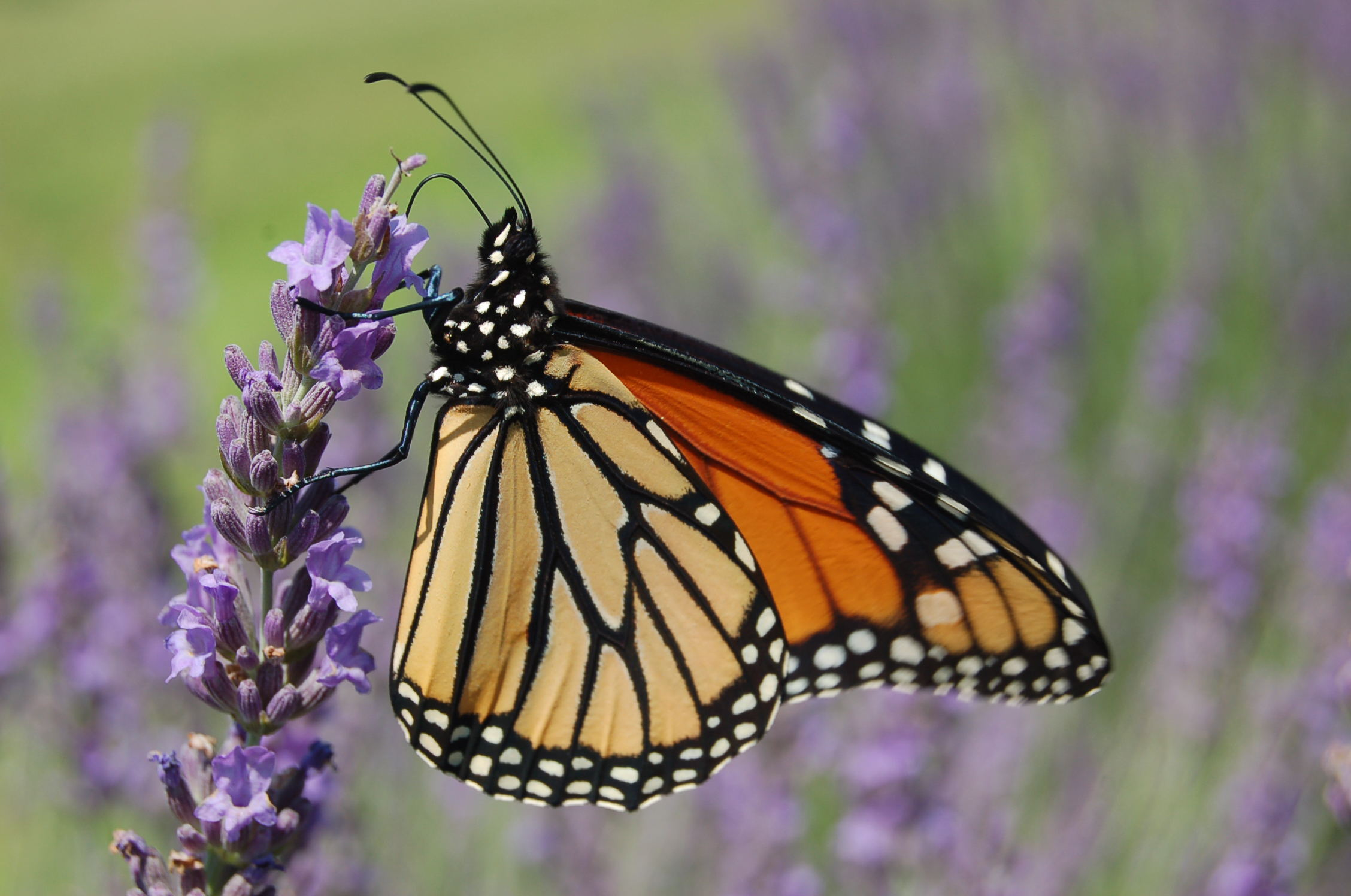 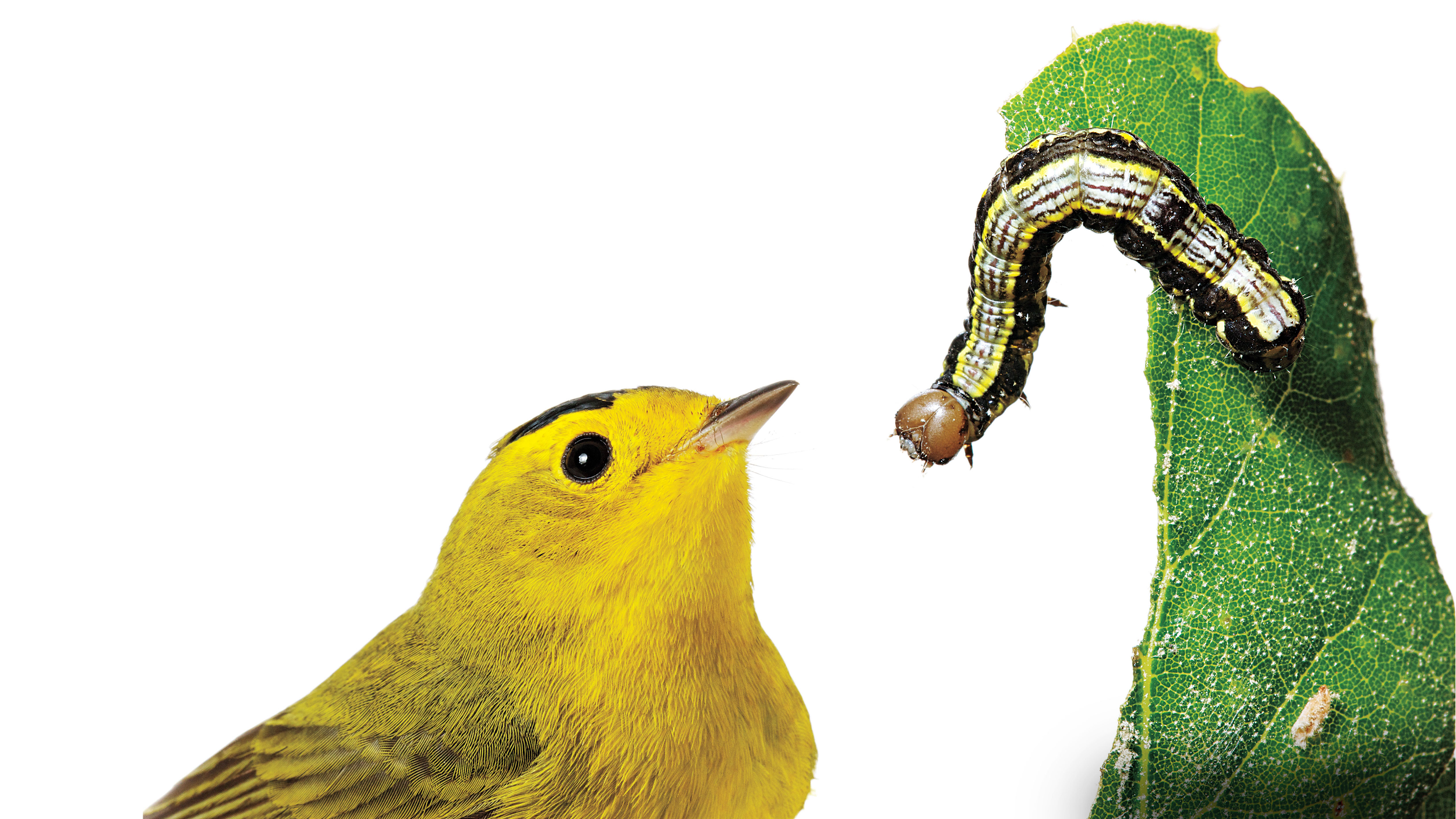 Wikimedia commons
Wikimedia commons
To understand how pollinators are distributed across the continent through time
Scaling up - data from lots of sources
Computational challenges:
Lots of data:
~700 butterfly species in North America
> 200,000 observations in iNaturalist
> 270,000 observations in eButterfly
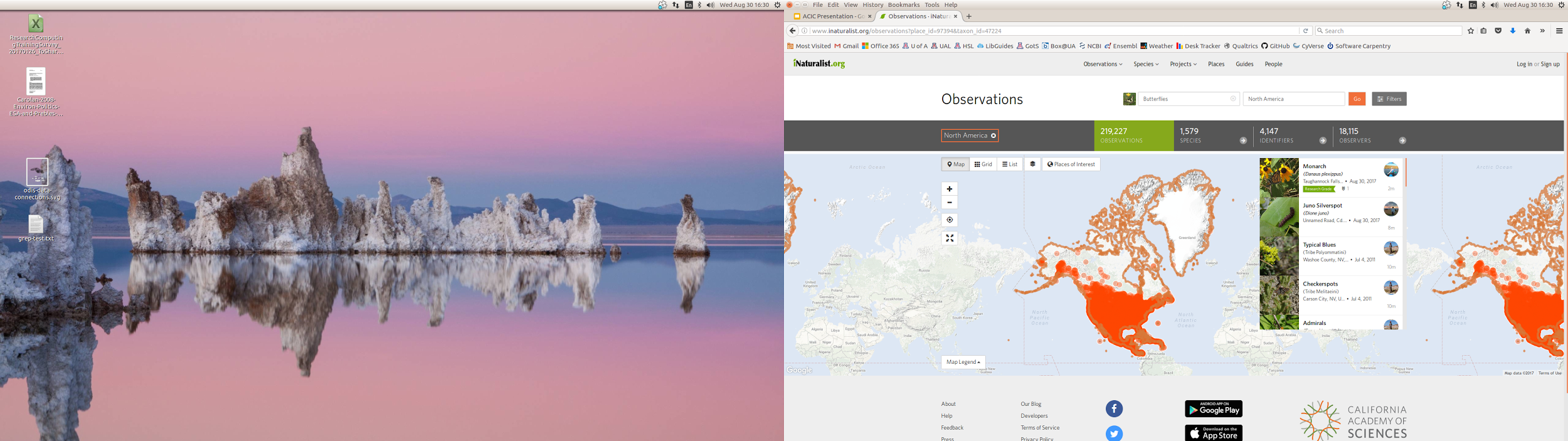 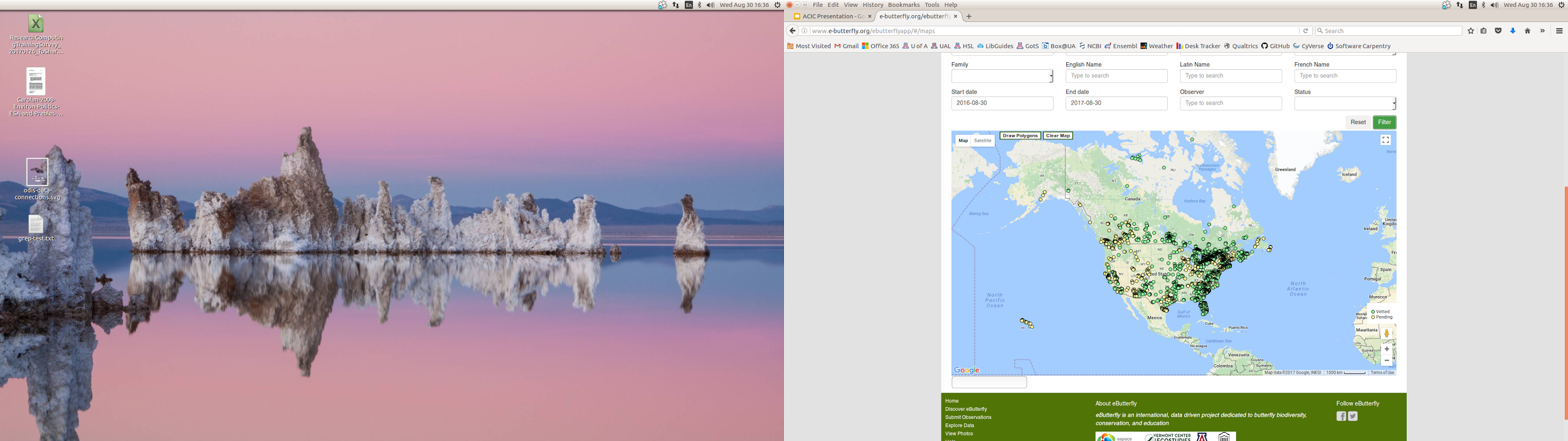 inaturalist.org
e-butterfly.org
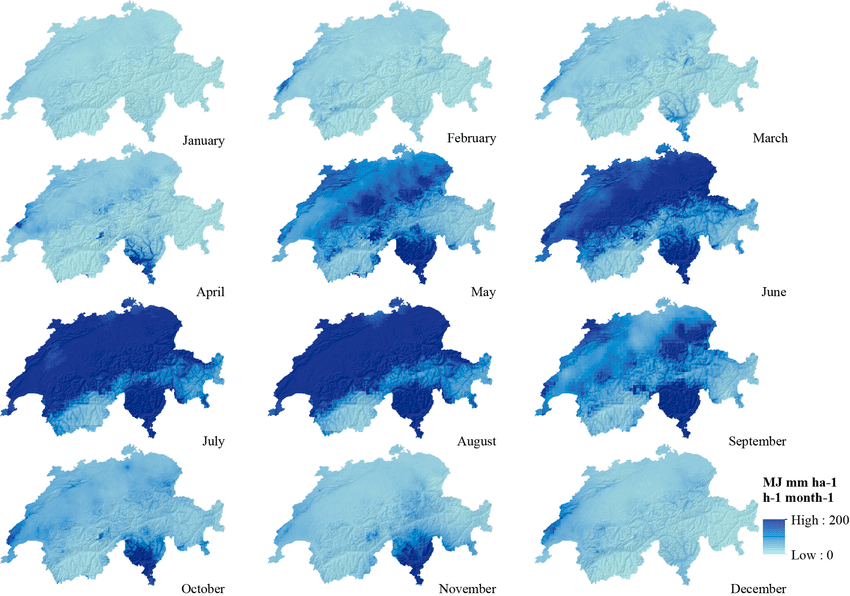 Scaling up - lots of data to analyze and visualize
Computational challenges:
Lots of data
Want annual and monthly models (so that’s 13 per species)
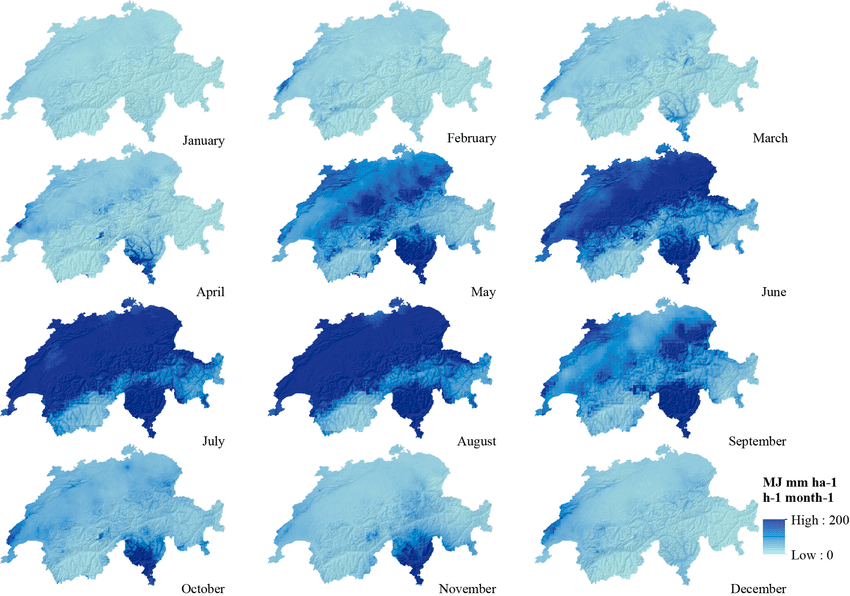 Annual
Monthly
Scaling up - lots of data in real time
Computational challenges:
Lots of data
Want annual and monthly models (so that’s 13 per species)
Analyses need to be run frequently
Contemporary (“real-time”) observations
Historical observations
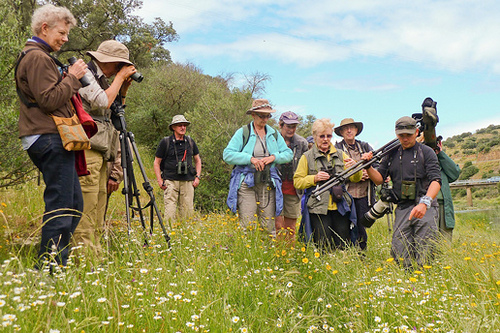 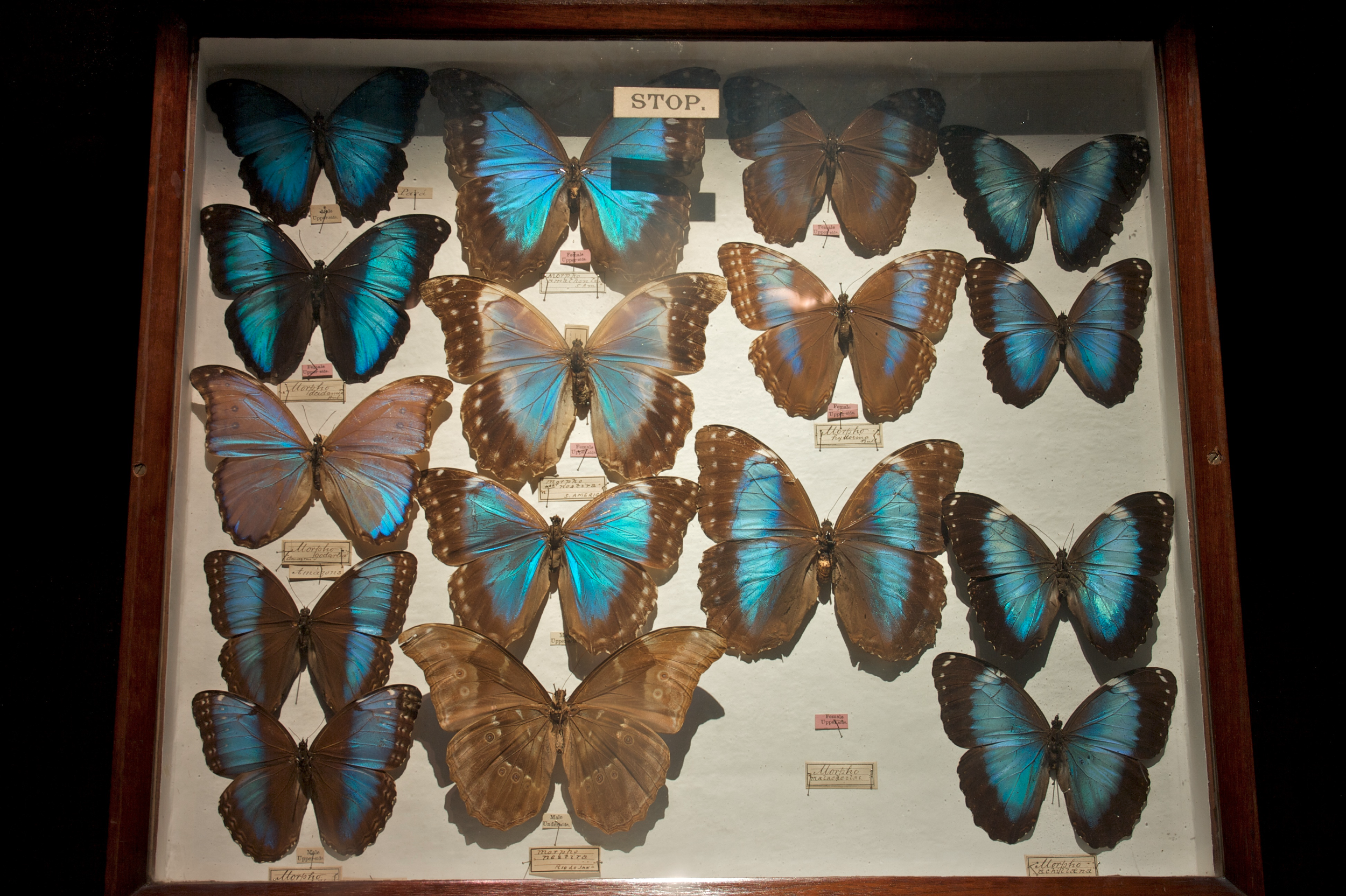 Wikimedia commons
Wikimedia commons
Computers and data have changed the world
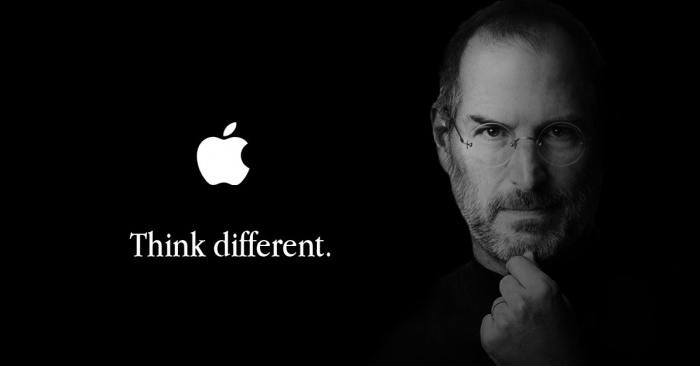 apple.com
Computers have not increased worker productivity
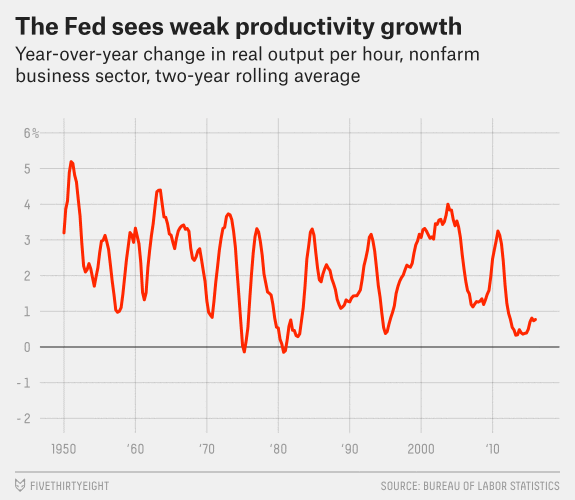 https://www.marketplace.org/2016/05/02/world/explaining-america-s-productivity-downturn
Innovation resulting in productivity increases takes time
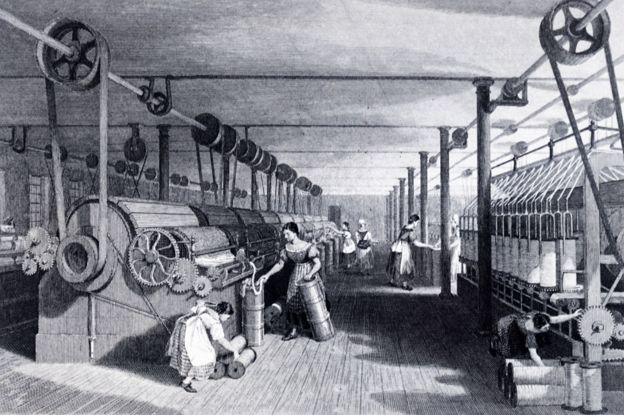 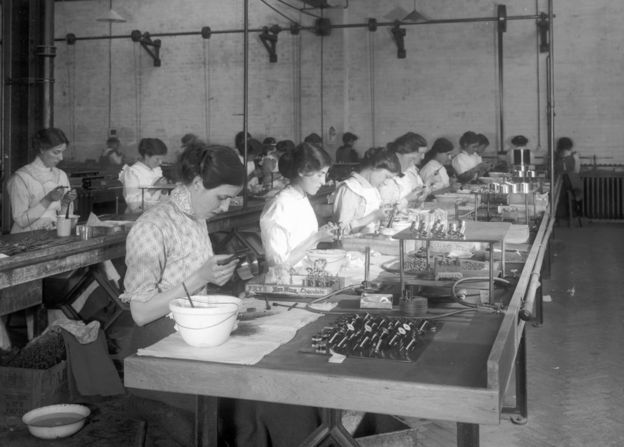 bbc.com
bbc.com
It took manufacturing over 50 years to figure out how to use electricity to boost US worker productivity
http://www.bbc.com/news/business-40673694
It’s a great time to be in the data business
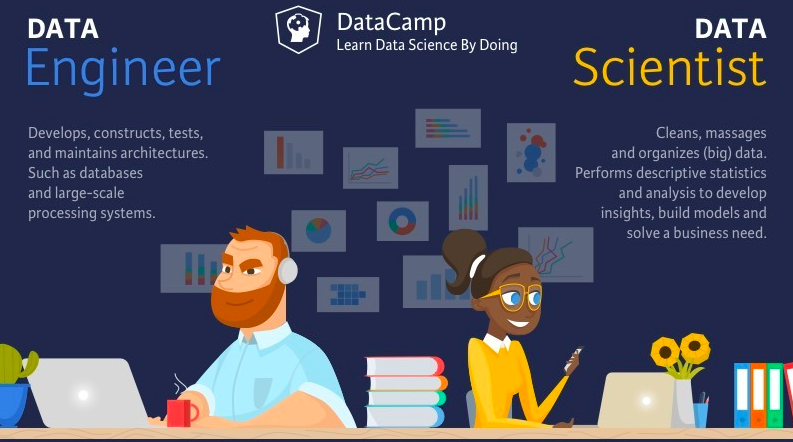 datacamp.com
There’s lots of data but the number of professionals who can work with data at scale is limited
Data science is every where
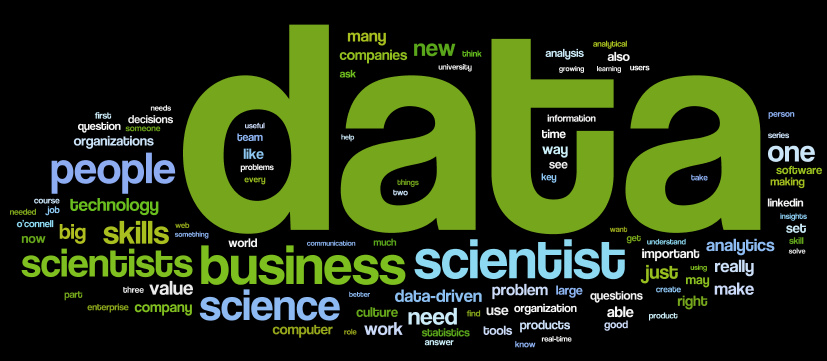 Wikimedia commons
Data science is changing ecologists
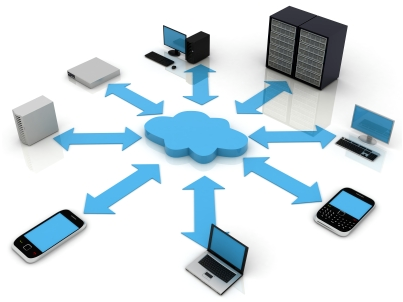 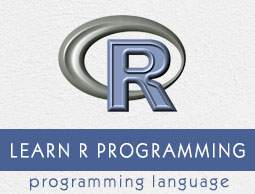 Wikimedia commons
R-project.org
More Collaboration
More Informatics
How do I gain more KSAs in data science?
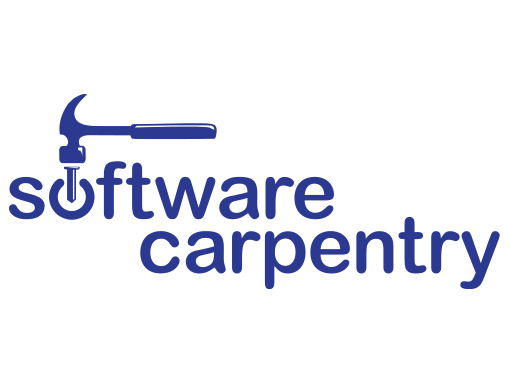 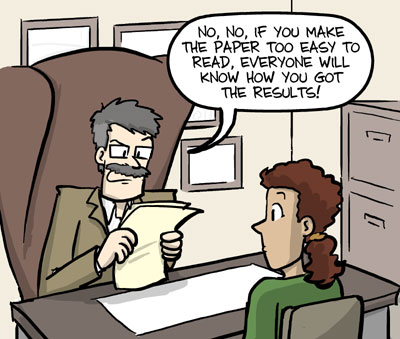 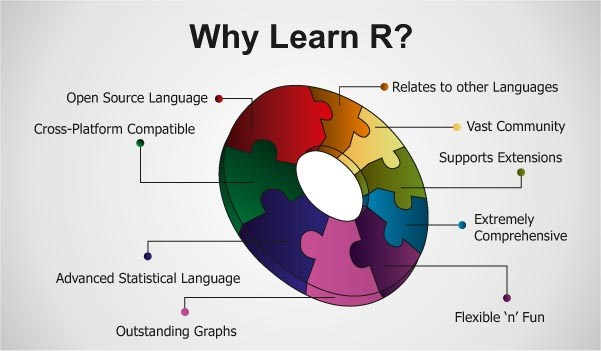 PhDComics.com
R-project.org
Read
Workshops
Use
KSA = Knowledge, Skills, and Abilities
Objective & Learning Goals for Ecoinformatics Group Projects
Question: How will climate change affect the distributions of butterflies and their larval hosts across a continent over time?

Objective: Generate range maps for butterfly-host plant interactions and predict distributional shifts using publicly available biodiversity data and data science tools
Learning Goals
Describe how biodiversity science data initiatives, such as ecoinformatics, can make use of citizen science and museum digitization efforts to ask and inform questions in ecology.
Use research computing tools (Citizen science crowd sourced data, R programming language, GitHub collaborative web platform, data visualization) to study a butterfly-host plant interaction
Communicate findings in the form of an oral presentation
Synthesize potential outcomes of the effects of climate change on plant-insect interactions